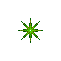 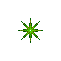 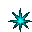 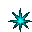 CHÀO MỪNG CÁC EM ĐẾN VỚI GIỜ ÂM NHẠC
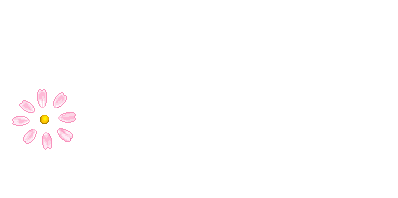 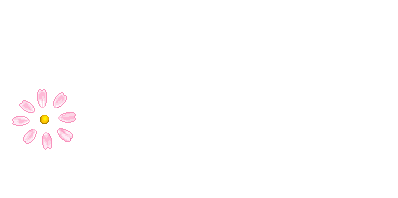 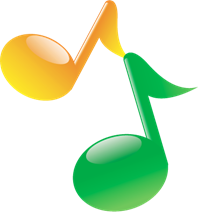 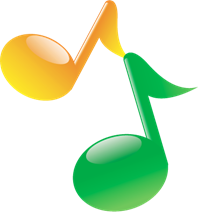 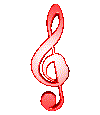 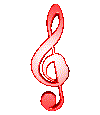 Năm học 2022 - 2023
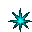 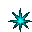 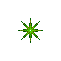 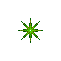 Thứ        ngày      tháng   năm 2022
Âm nhạc
Chủ đề 1 - Tiết 4
Ôn tập: Hát và đọc nhạc
Vận dụng – Sáng tạo
Bài số 1
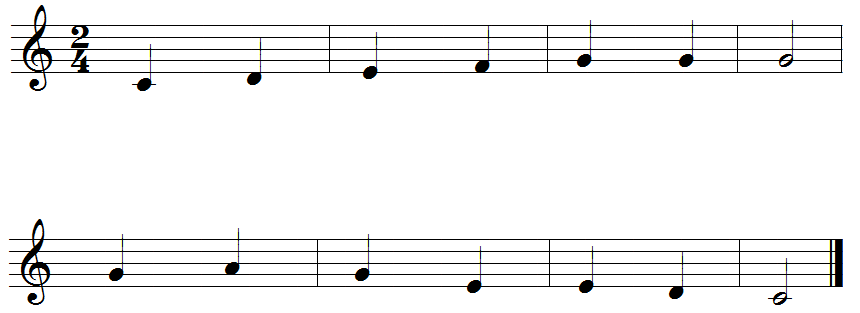 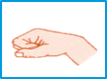 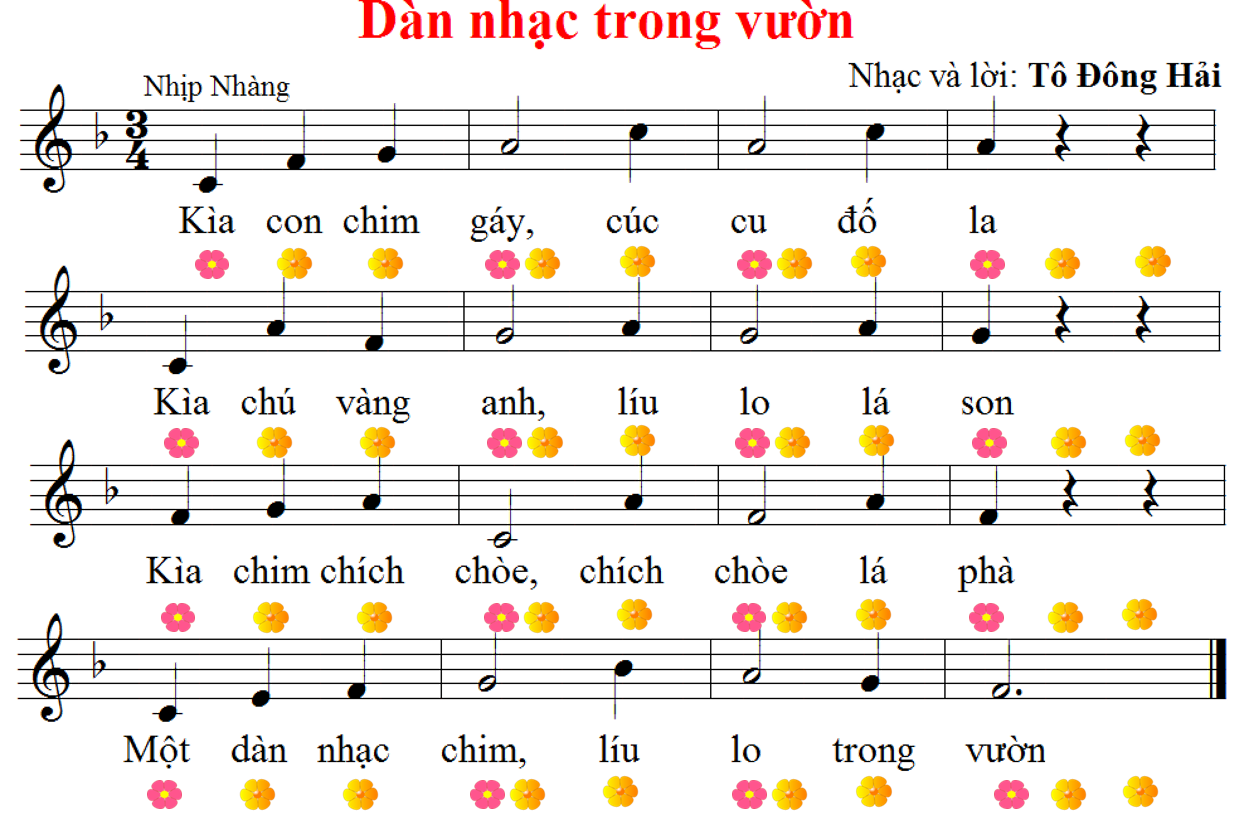 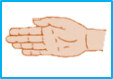 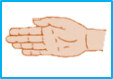 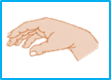 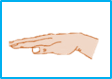 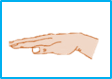 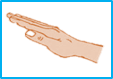 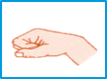 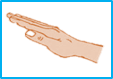 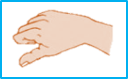 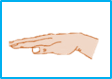 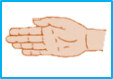 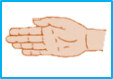 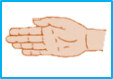 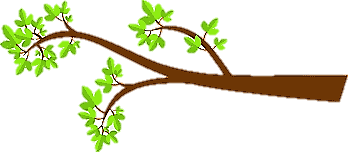 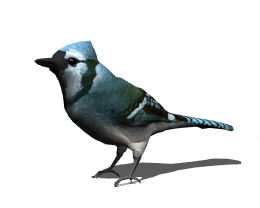 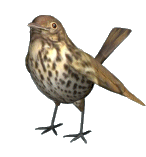 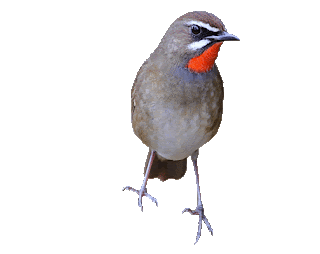 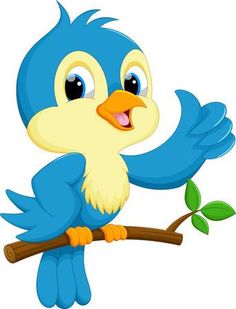 Hát kết hợp gõ đệm
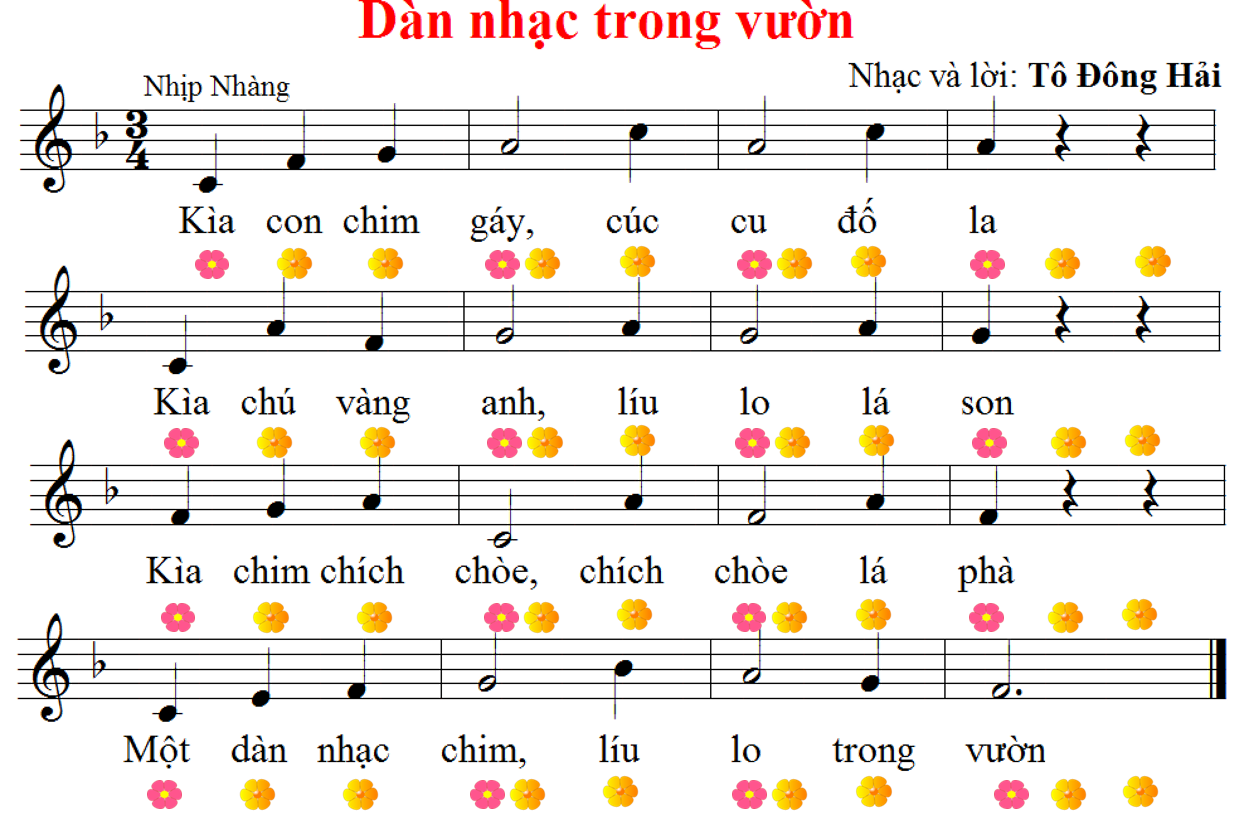 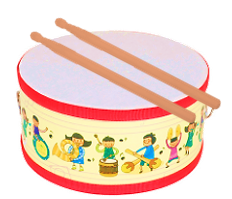 Ôn tập bài hát “Dàn nhạc trong vườn”
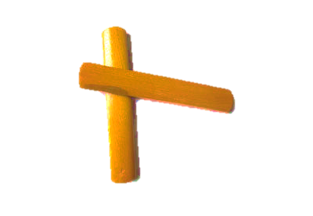 (Trống gõ vào phách mạnh, thanh phách gõ vào phách nhẹ)
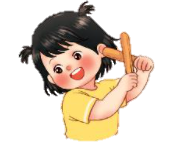 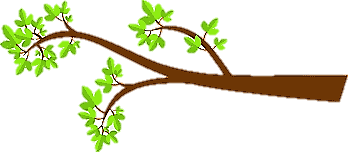 &==========================!
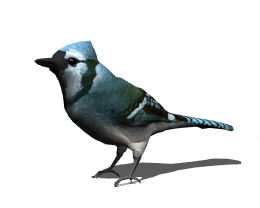 Thực hành – luyện tập
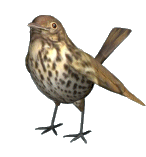 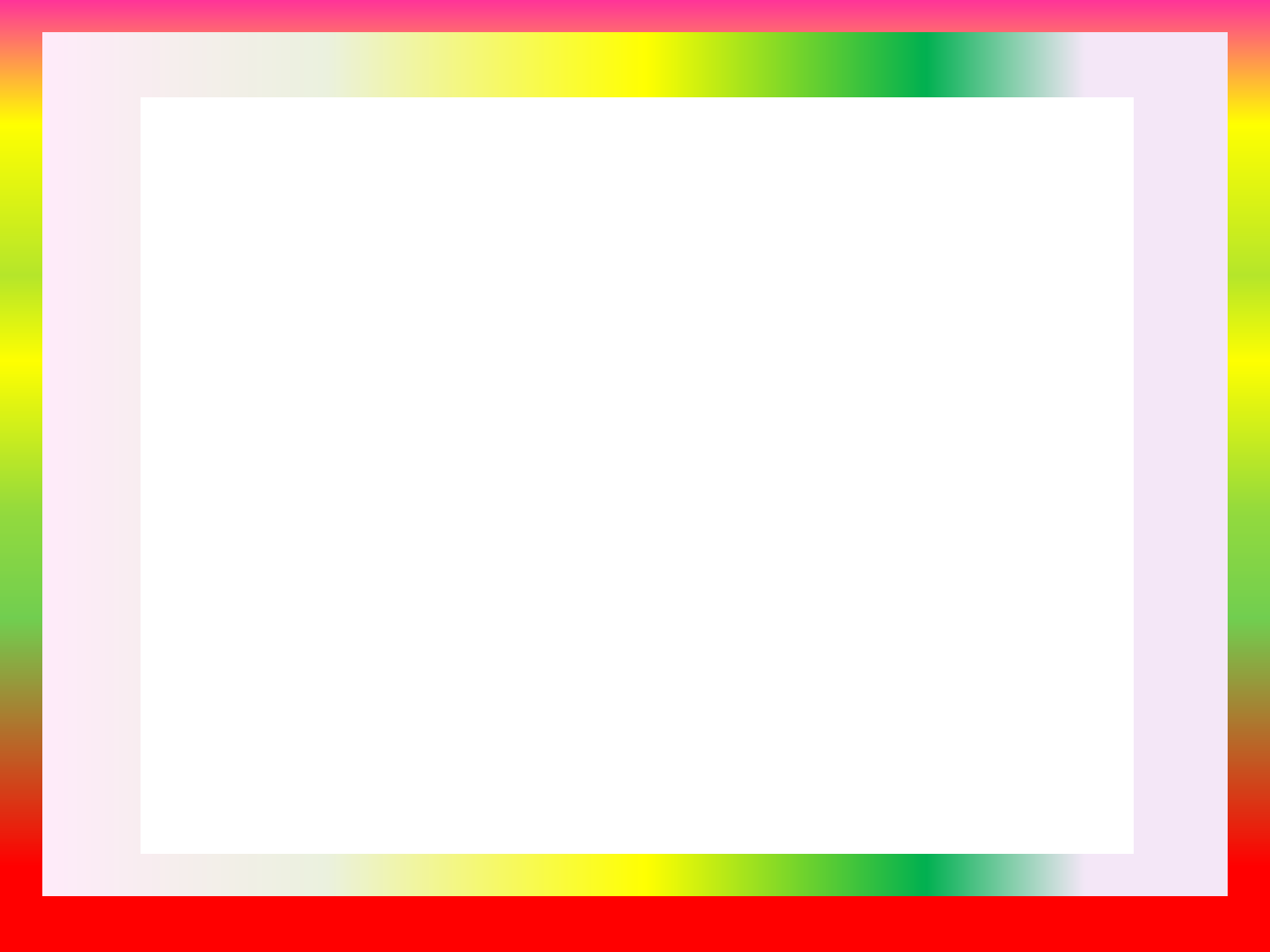 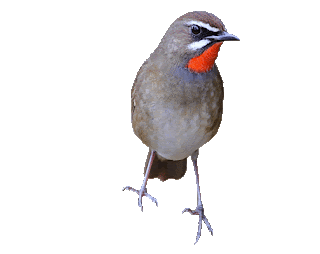 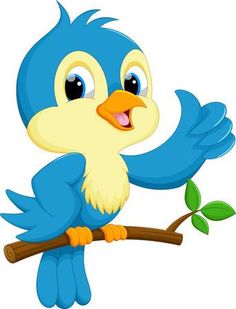 Ôn bài đọc nhạc với nhạc đệm
Ôn tập đọc nhạc Bài số 1
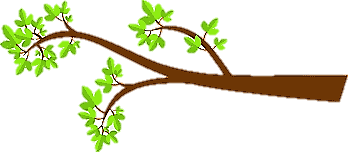 &====================!
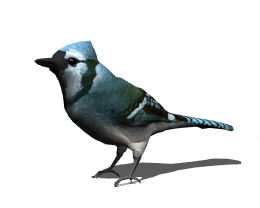 Vận dụng – Sáng tạo
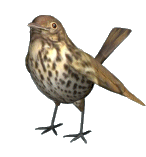 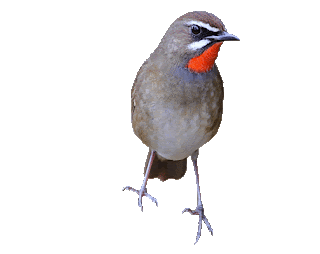 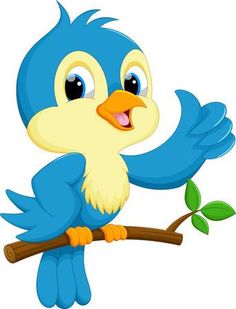 Nghe mẫu tiết tấu
(Bấm biểu tượng loa)
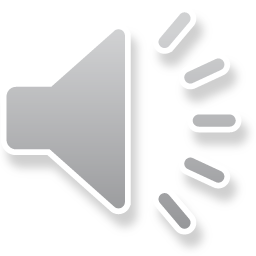 Trò chơi “Tiếng kèn âm vang”
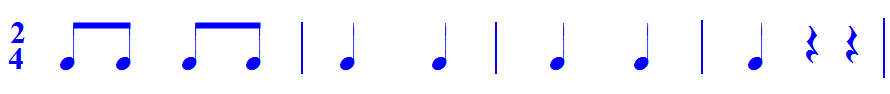 A    a     a    a        a      a          a       a         a
Giáo viên:
Học sinh:
Đơn đơn  đơn đơn      đen     đen        đen     đen       đen
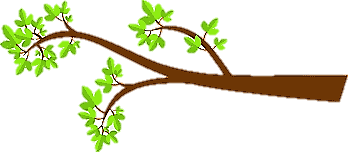 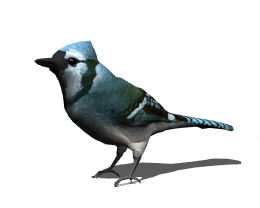 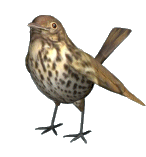 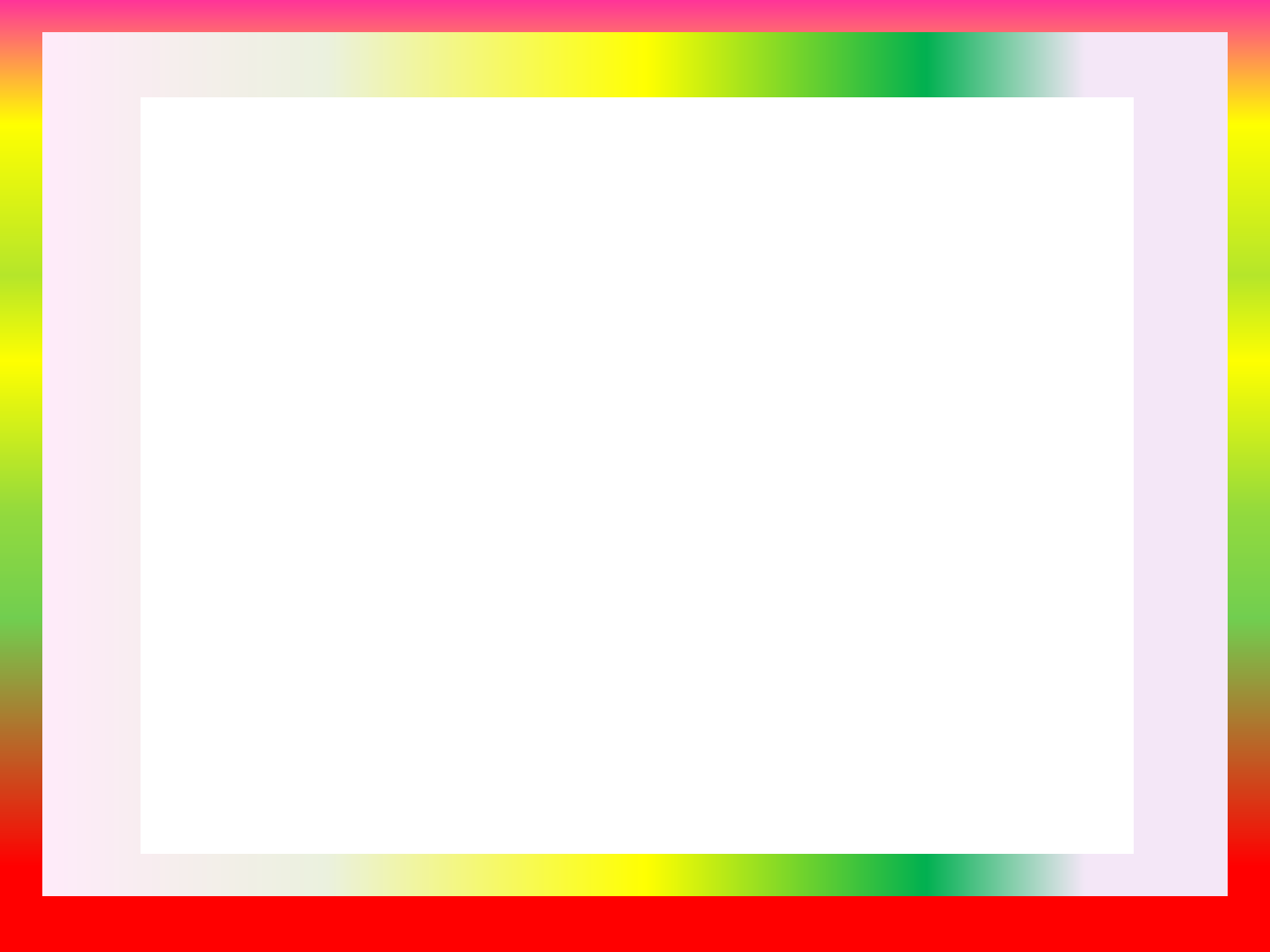 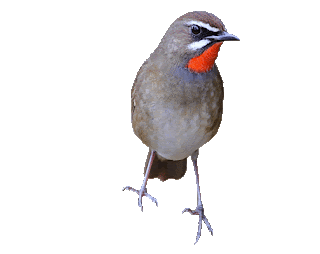 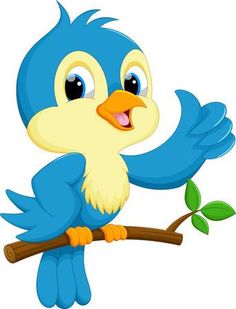 Đọc theo mô phỏng tiếng kèn
Trò chơi “Tiếng kèn âm vang”
(HS luyện tập kết hợp làm động tác đưa tay lên miệng, tay làm tư thế cầm kèn thổi, chú ý nhấn mạnh chữ vào đầu nhịp)
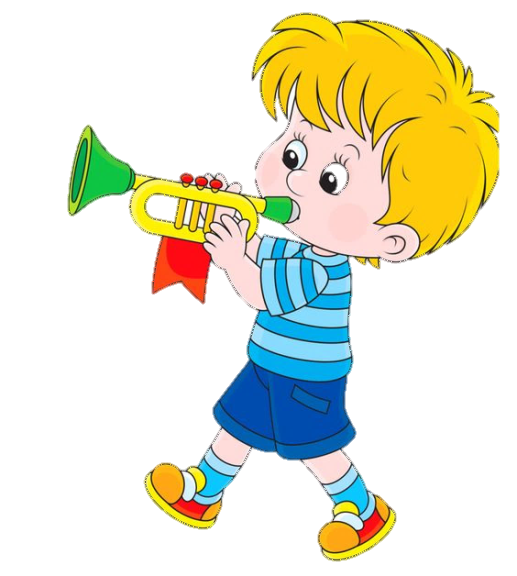 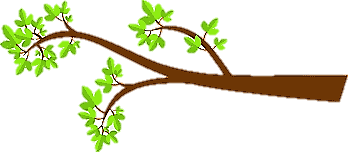 &====================!
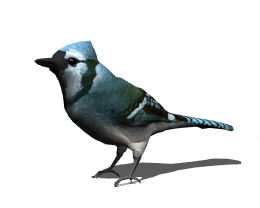 Vận dụng – Sáng tạo
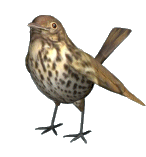 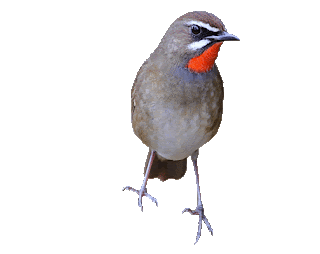 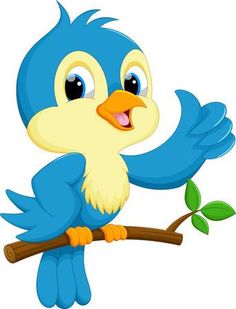 Nghe mẫu tiết tấu
(Bấm biểu tượng loa)
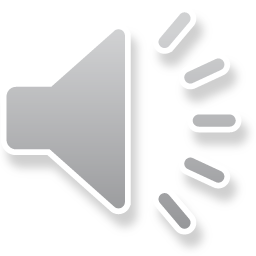 Đọc câu đồng dao và gõ theo âm hình tiết tấu
@  e  ’  q   q  ’  q  E
Tùng      tùng  tùng     tùng
Giáo viên:
Tùng      tùng  tùng     tùng
(HS đọc theo)
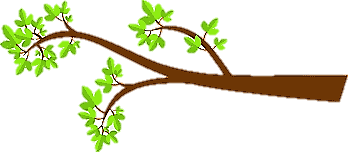 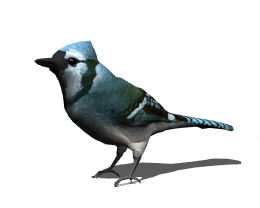 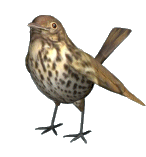 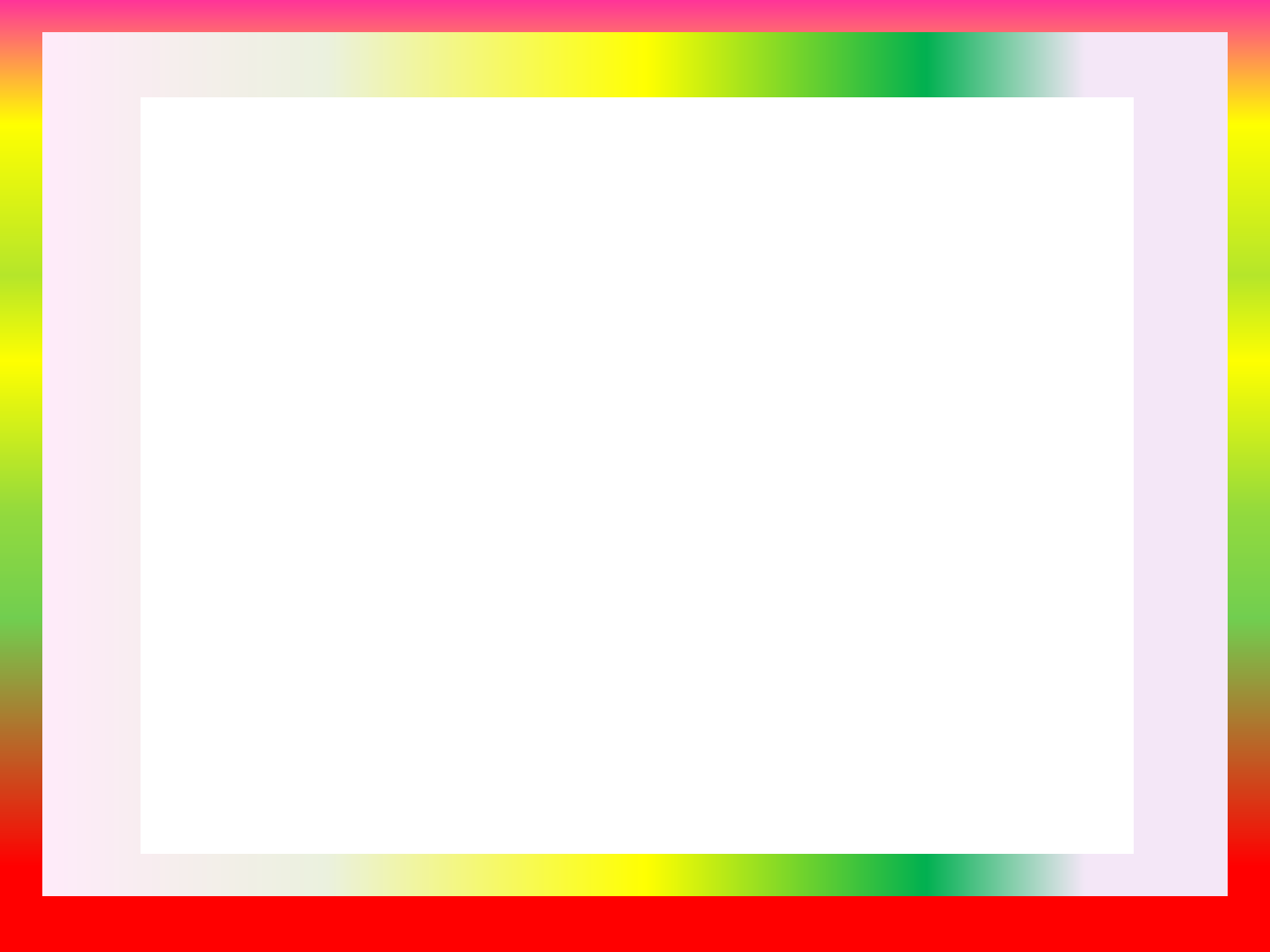 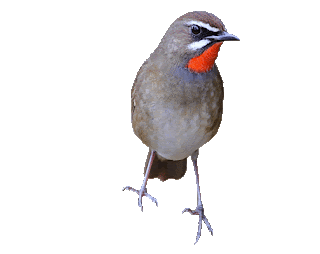 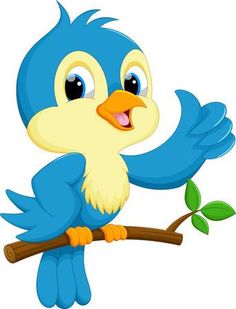 Đọc đồng dao kết hợp gõ tiết tấu
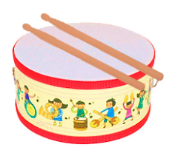 Đọc câu đồng dao và gõ theo âm hình tiết tấu
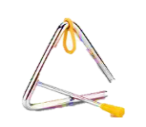 (Luyện đọc theo nhiều hình thức)
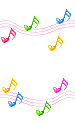 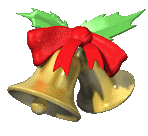 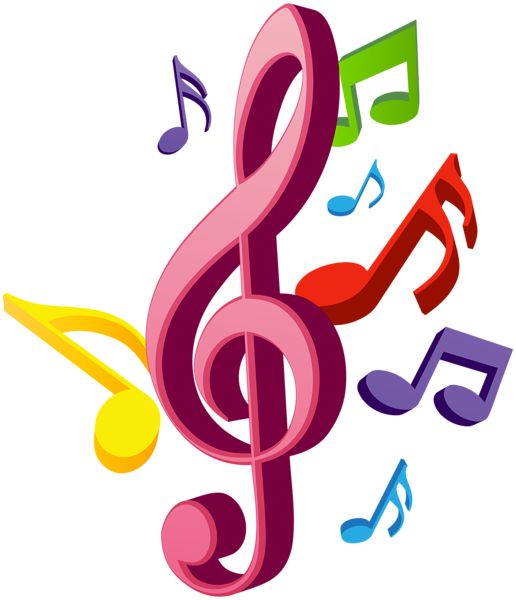 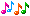 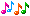 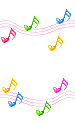 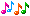 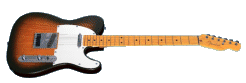 TRÒ CHƠI
Ai là Thiên tài nhí
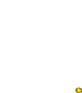 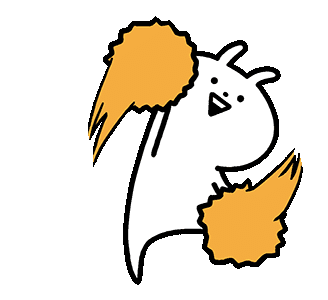 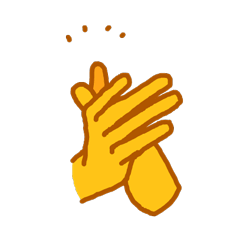 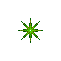 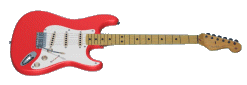 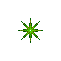 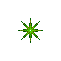 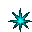 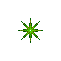 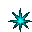 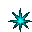 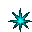 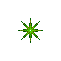 Hãy đọc tên các nhạc cụ mà em biết
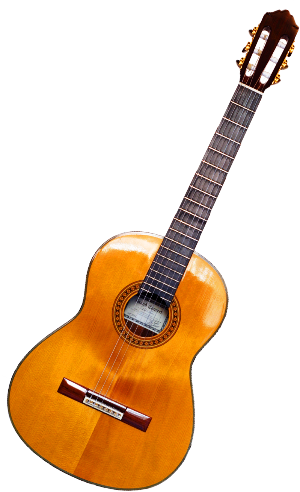 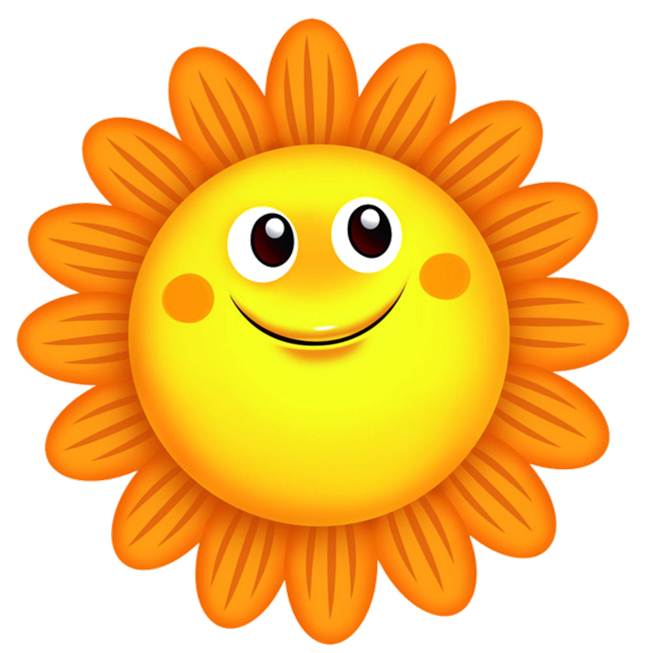 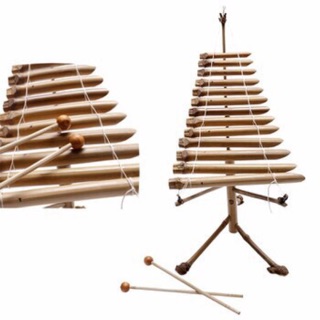 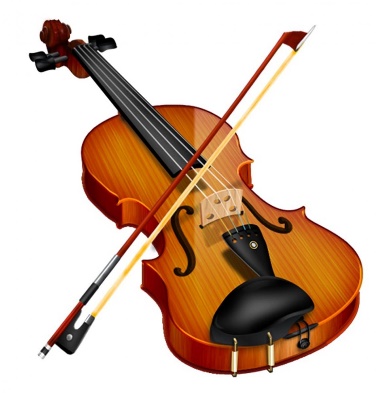 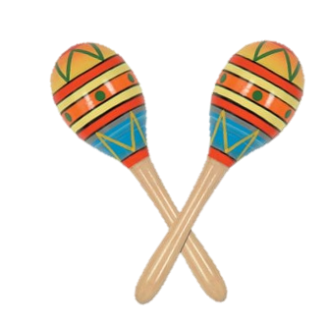 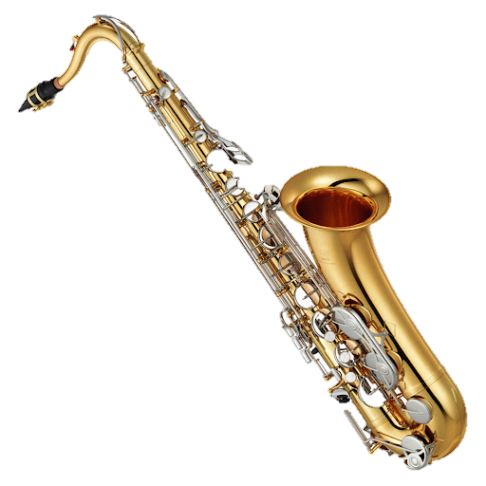 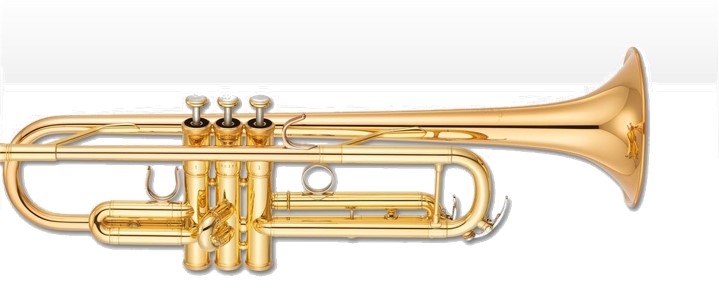 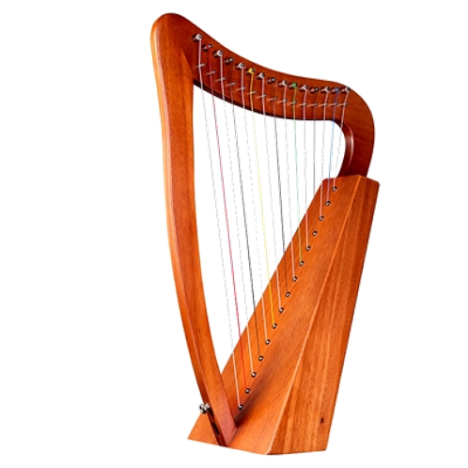 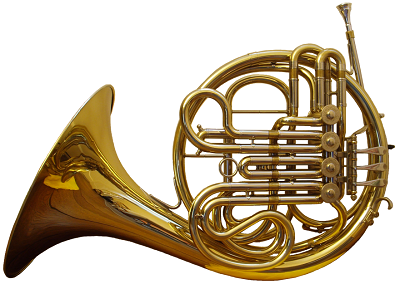 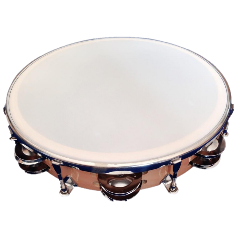 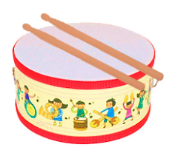 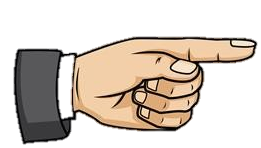 Cùng xem tên của các nhạc cụ này nhé!
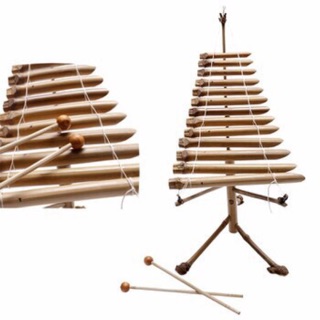 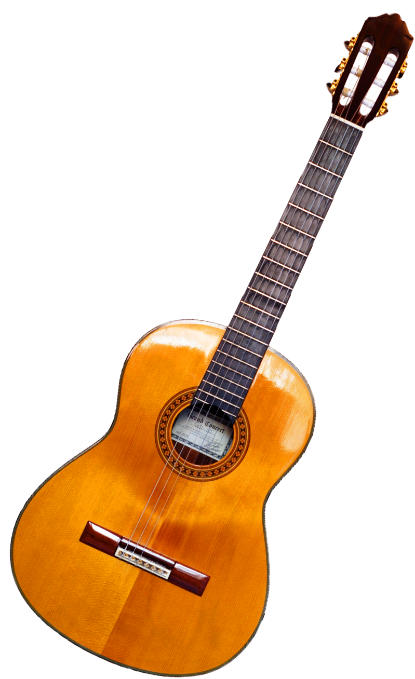 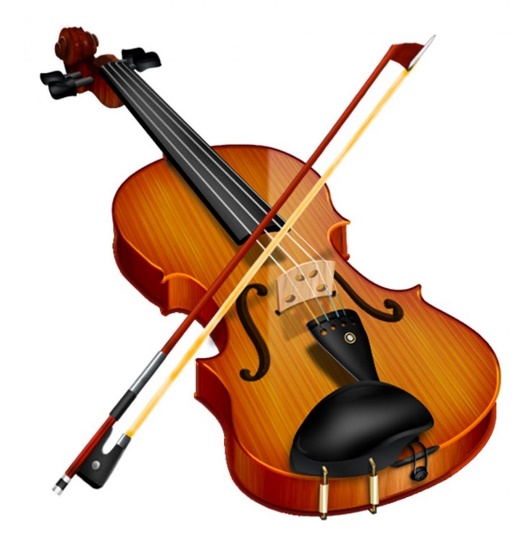 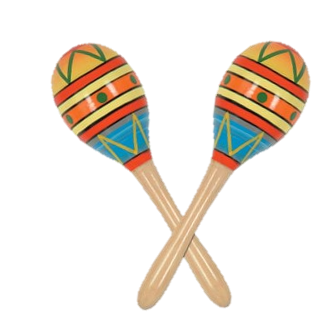 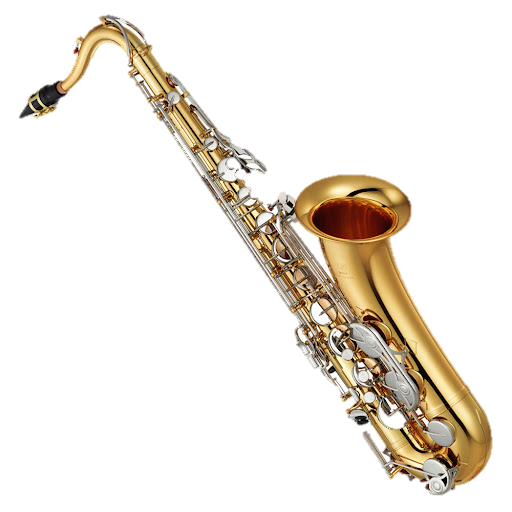 Đàn Tơ - rưng
Ma–ra-cát
Đàn Vi – ô - Lông
Đàn Guita
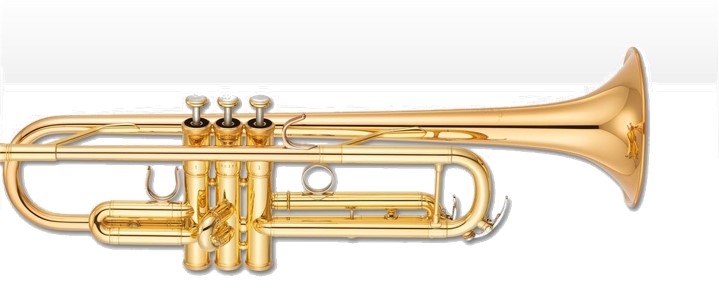 Kèn sắc-xô-phôn
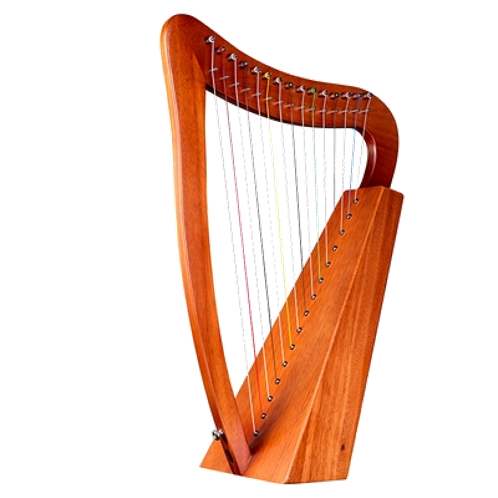 Kèn trumpet
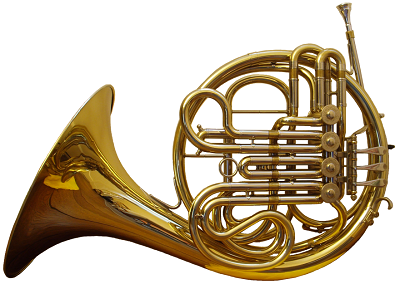 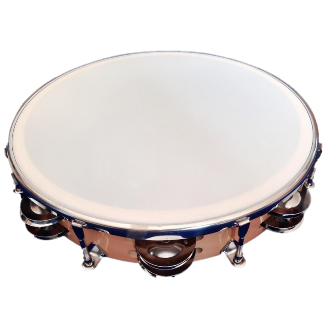 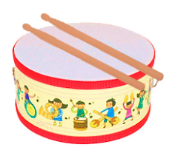 Kèn cor
Đàn Lia
Trống nhỏ
Tam-bơ-rin
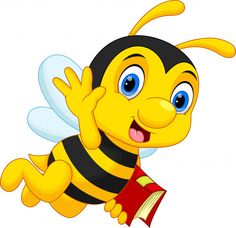 TỔNG KẾT CHỦ ĐỀ
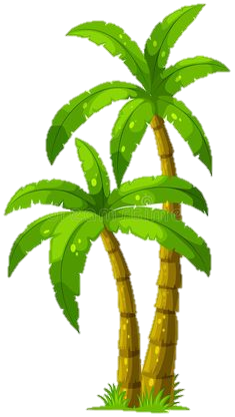 ……………….………..…..
Ước mơ sau này 
của em là gì?
……………….………..…..
……………….………..…..
……………….………..…..
……………….………..…..
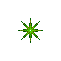 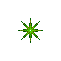 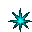 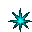 CẢM ƠN VÀ HẸN GẶP LẠI CÁC EM
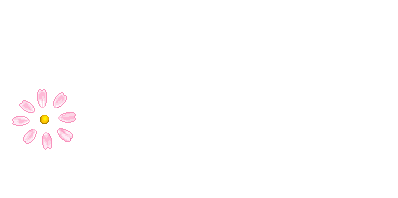 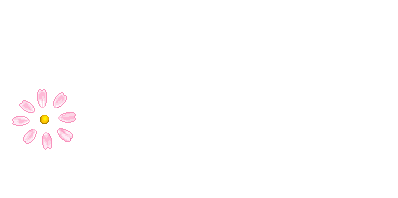 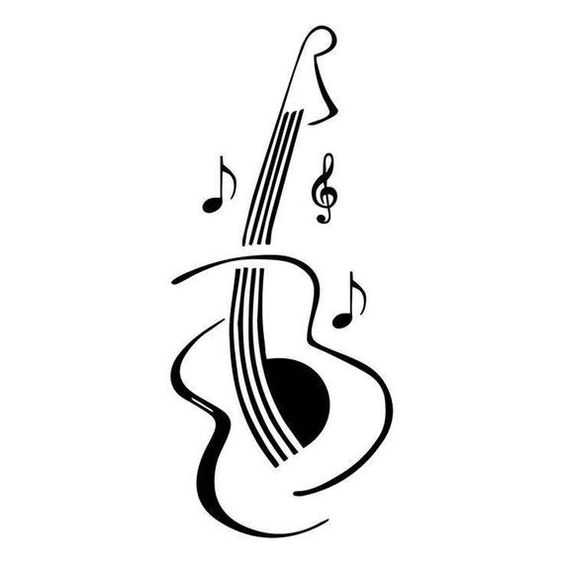 Chúc các em
Vui tươi– Chăm ngoan– Học tốt
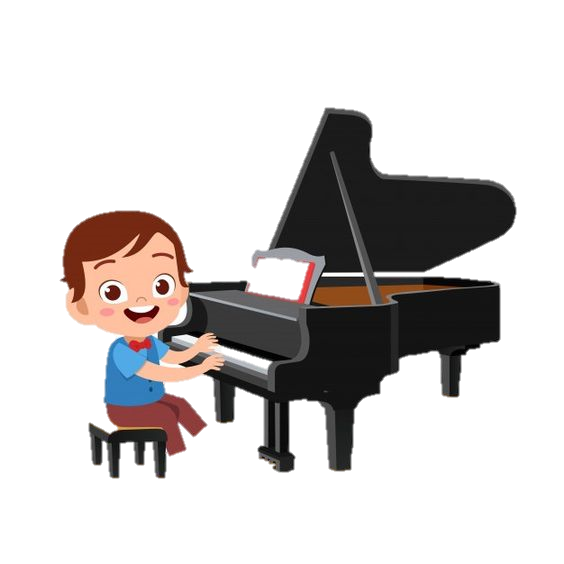 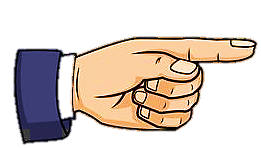 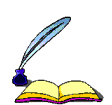 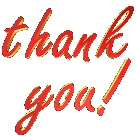 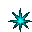 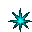 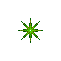 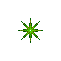